Игры которые лечат.
Игра положительно влияет на ребенка. Он  обретает  новые определенные навыки в той или иной деятельности, в том числе и в общении, готовится к взрослой жизни.
 Игра обладает лечебным действием, избавляет от психологической травмы, позволяя пережить травмирующие обстоятельства в облегченной форме.
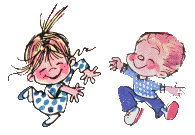 Игра для укрепления дыхательной системы.
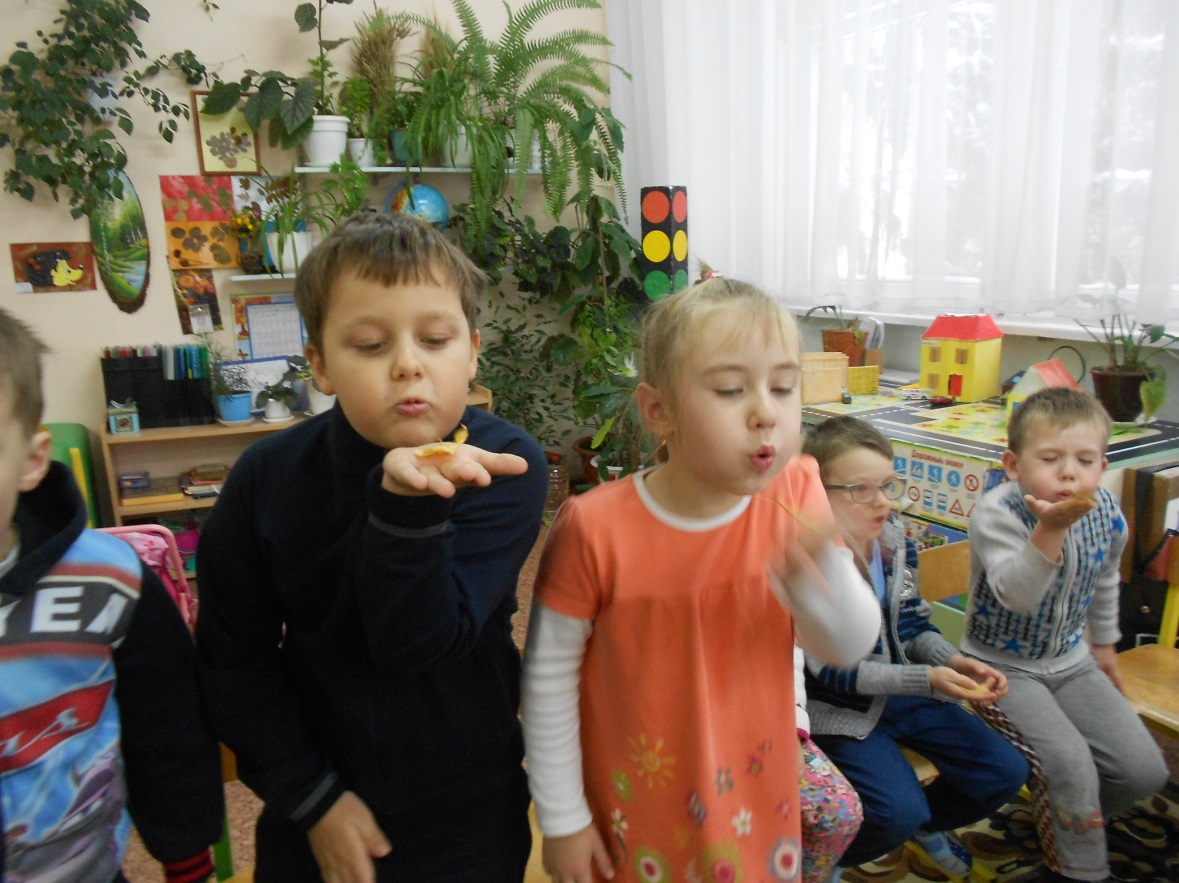 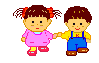 Развитие мелкой моторики рук с помощью   массажеров.
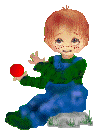 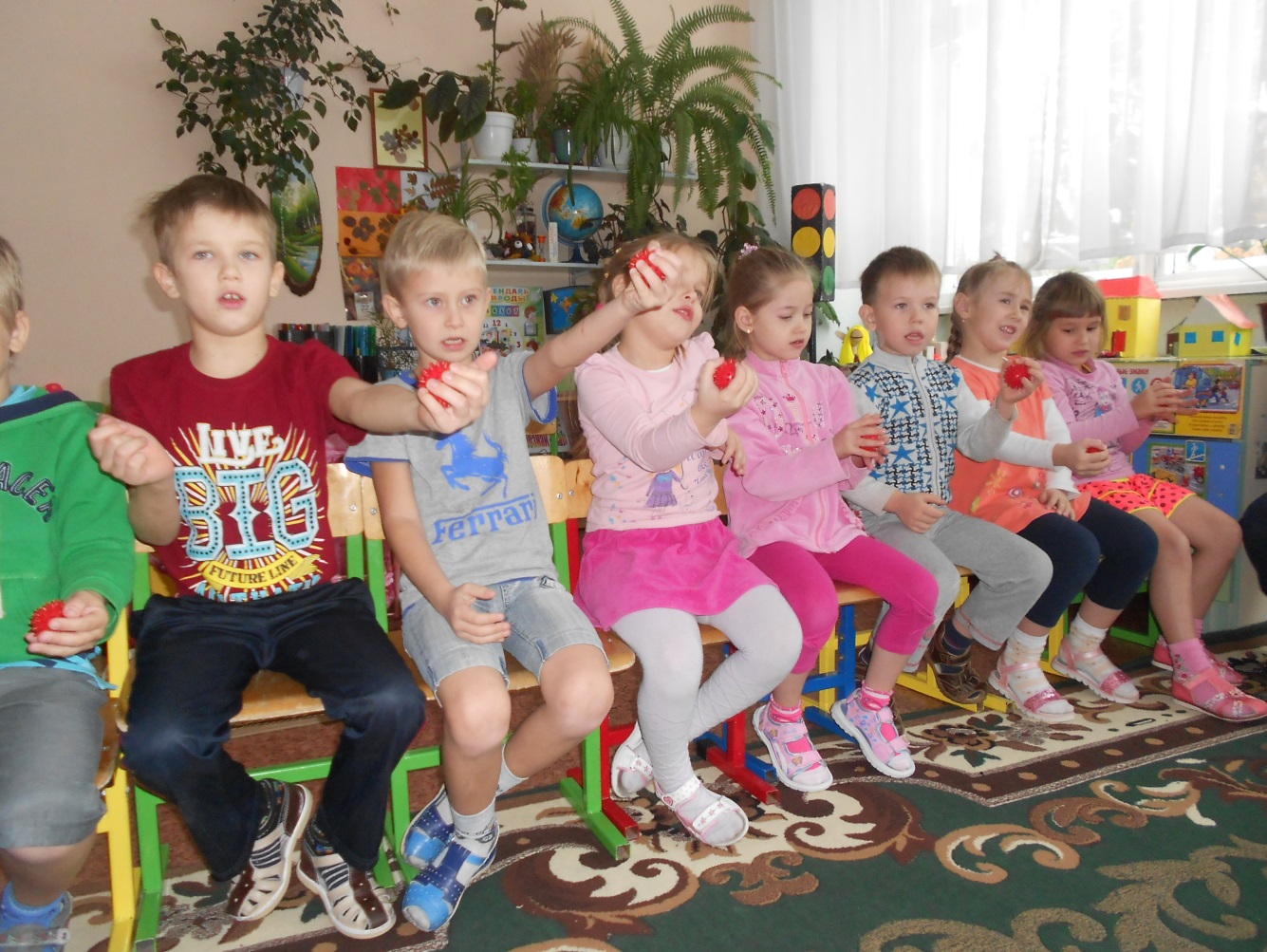 Рисование мелками, карандашами, игры- пазлы, лего влияют на развитие центра речи в головном мозге.
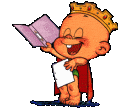 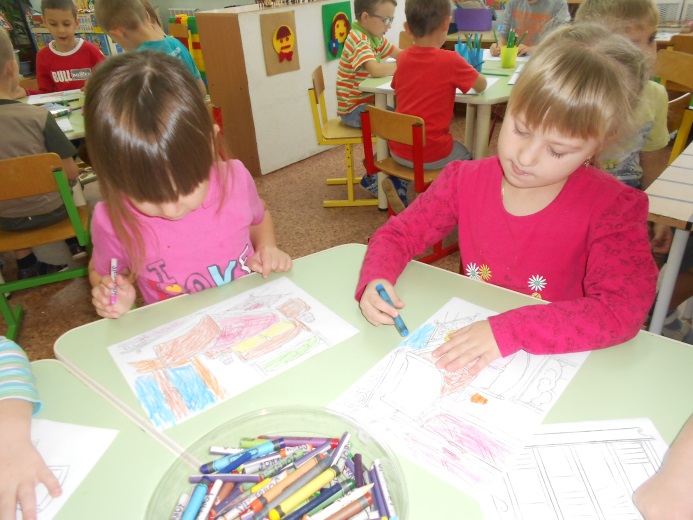 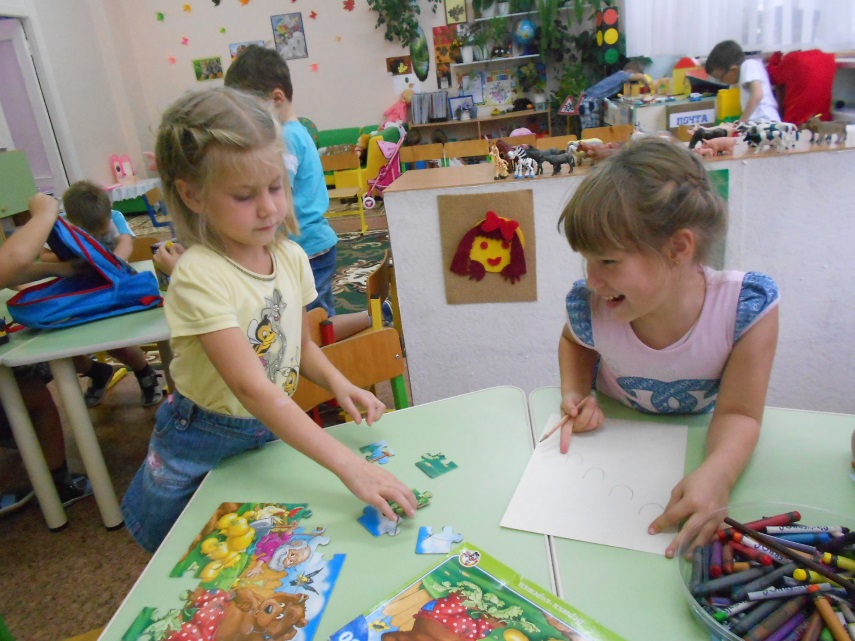 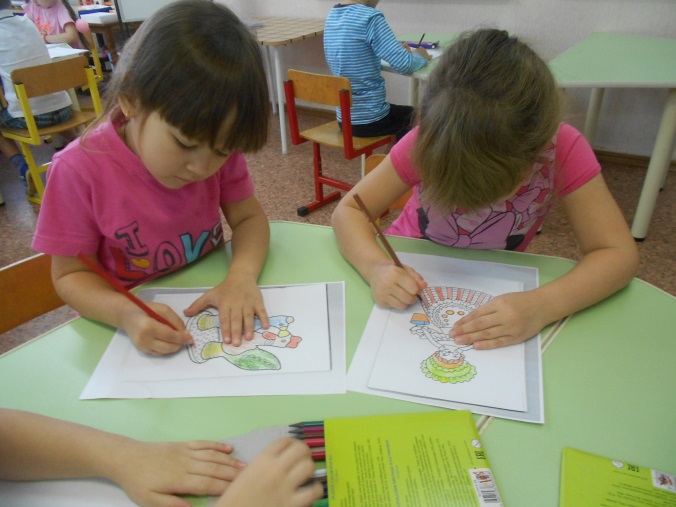 Игра «Ласточка» тренирует вестибулярный аппарат, координаций движений, укрепляет связочно - мышечного аппарата туловища и рук
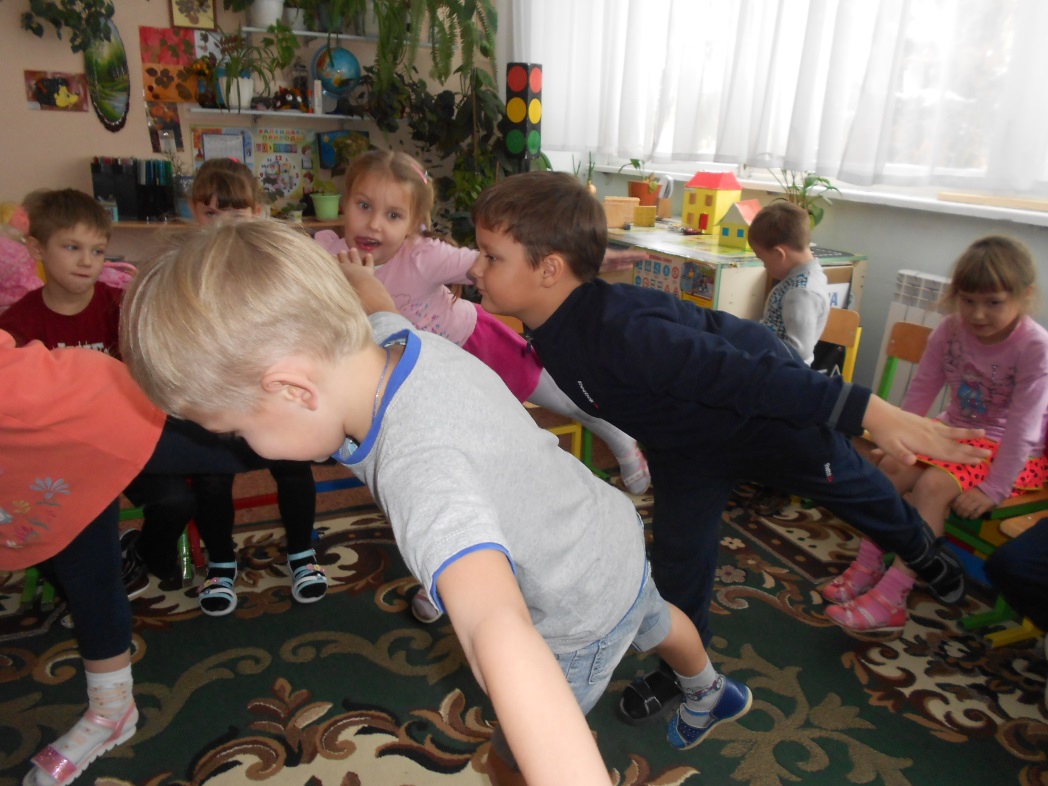 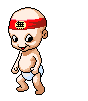 Традиционные методы закаливания.
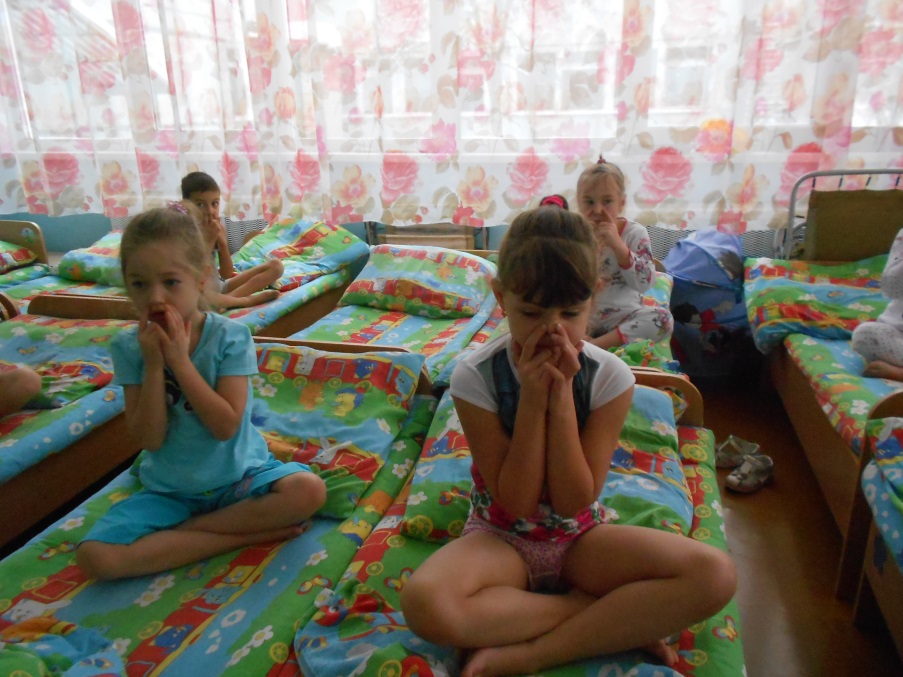 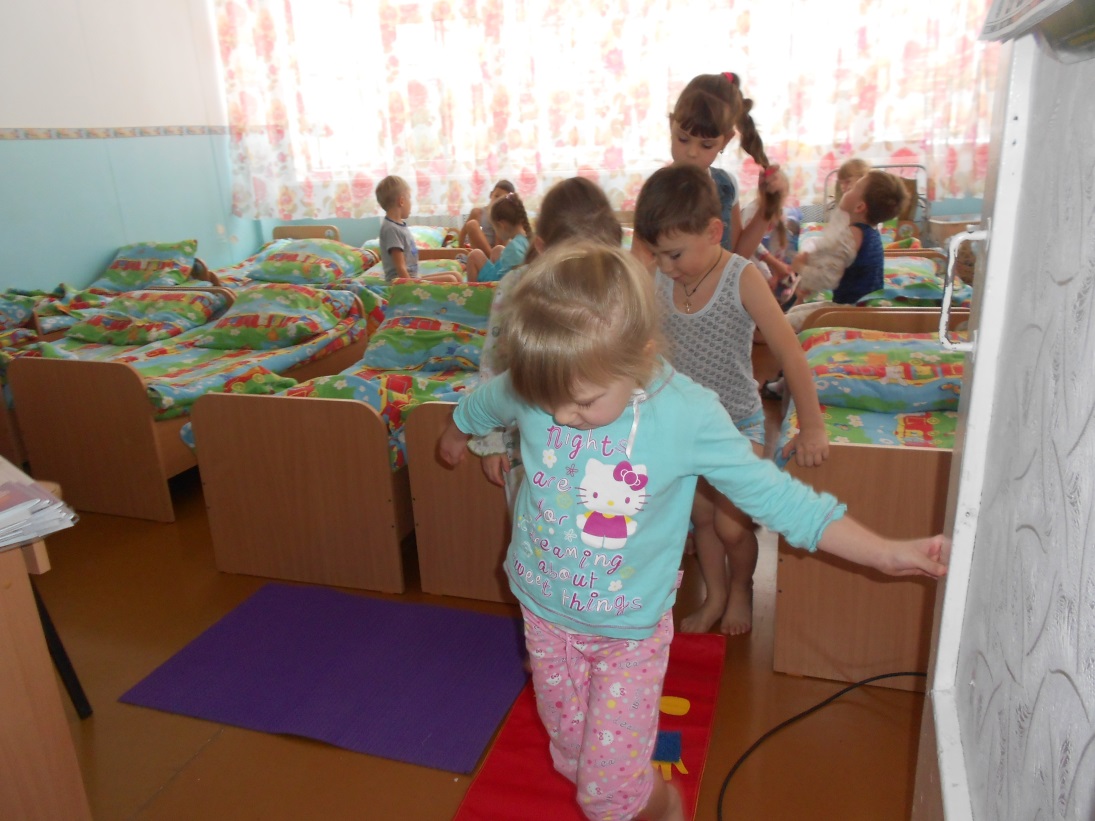 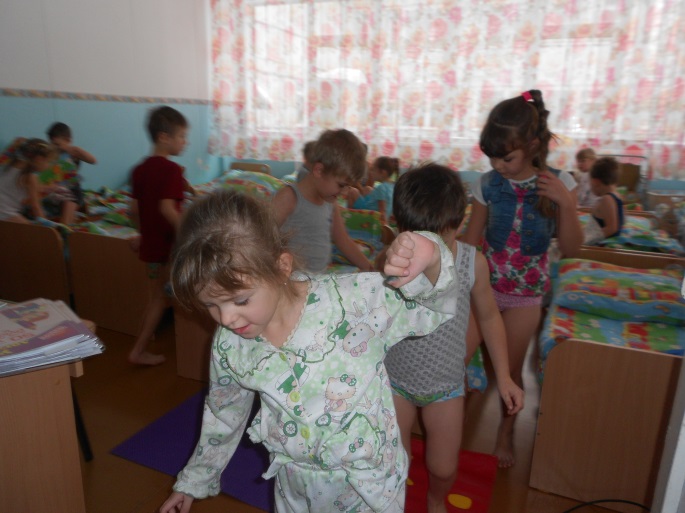 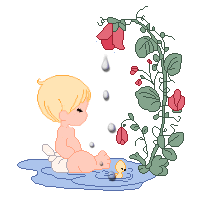 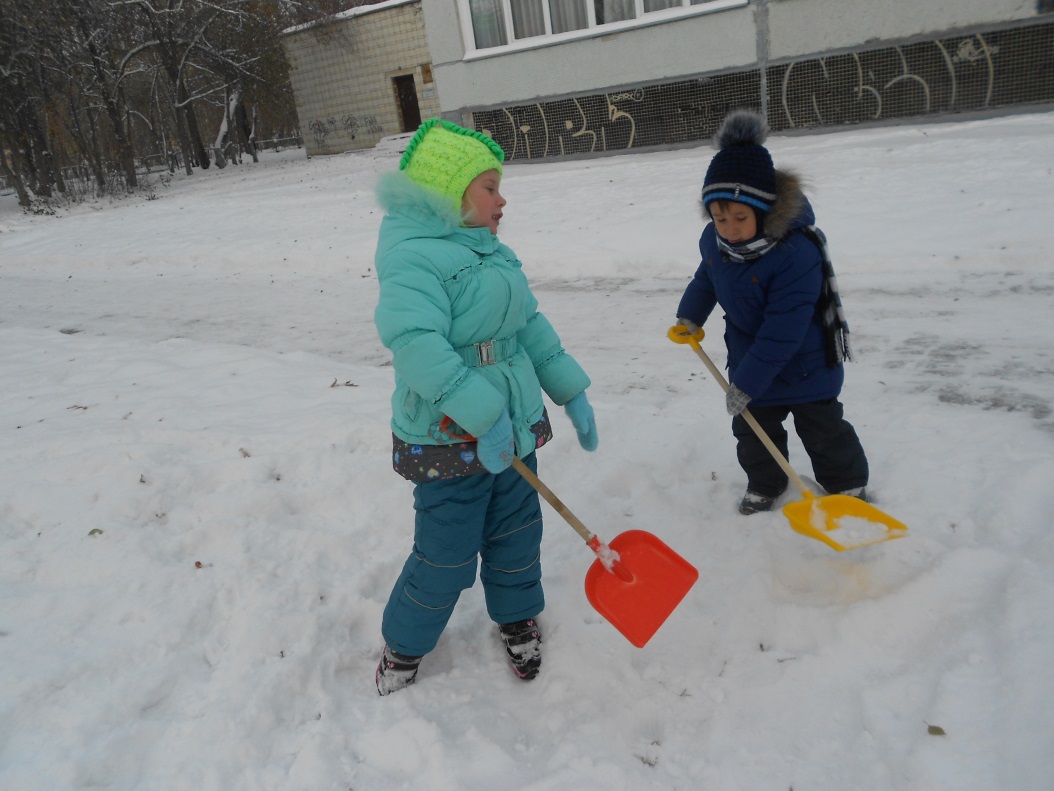 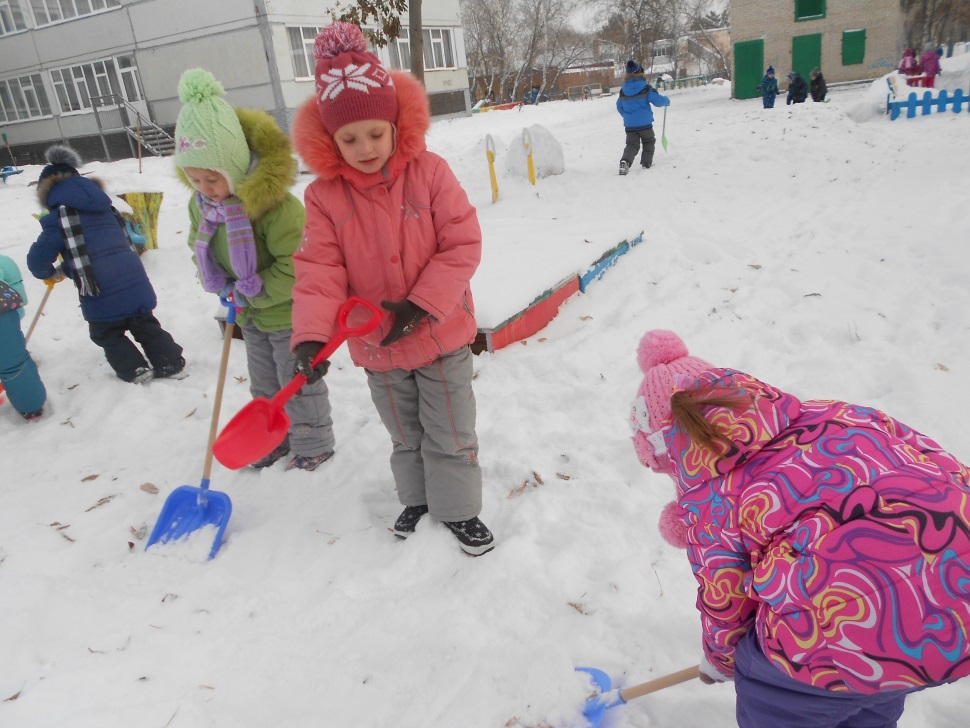 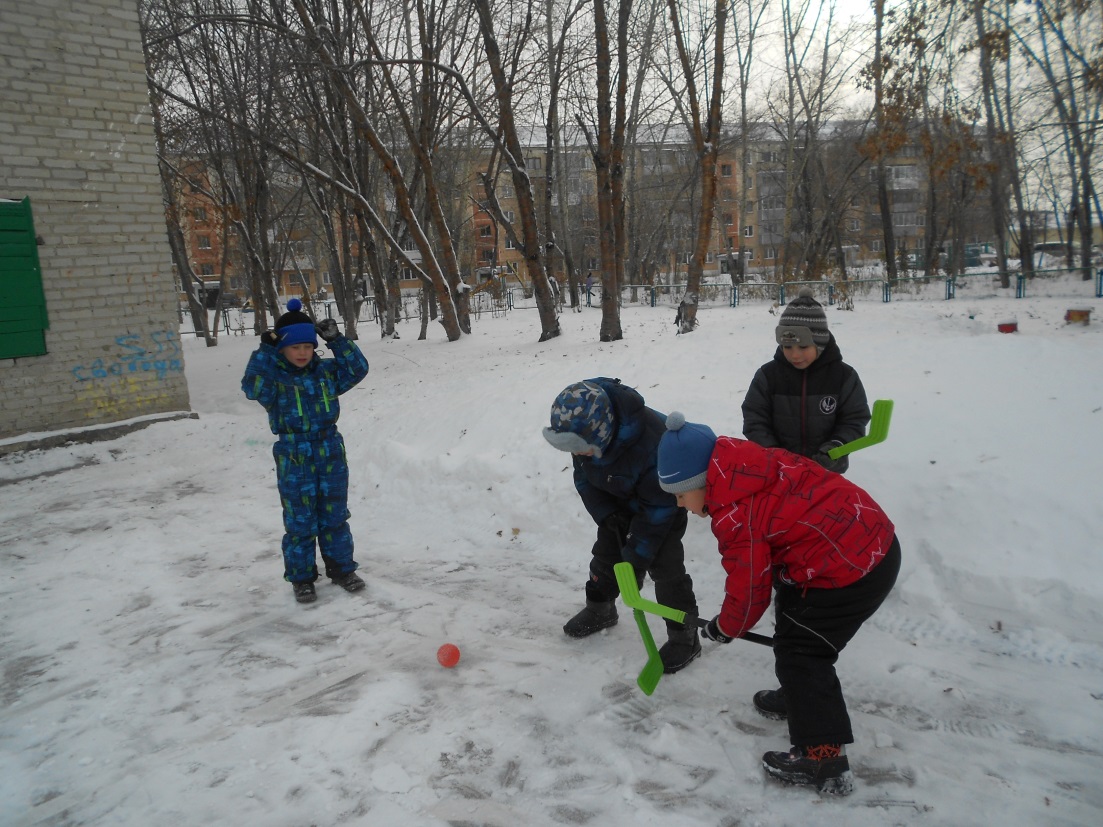 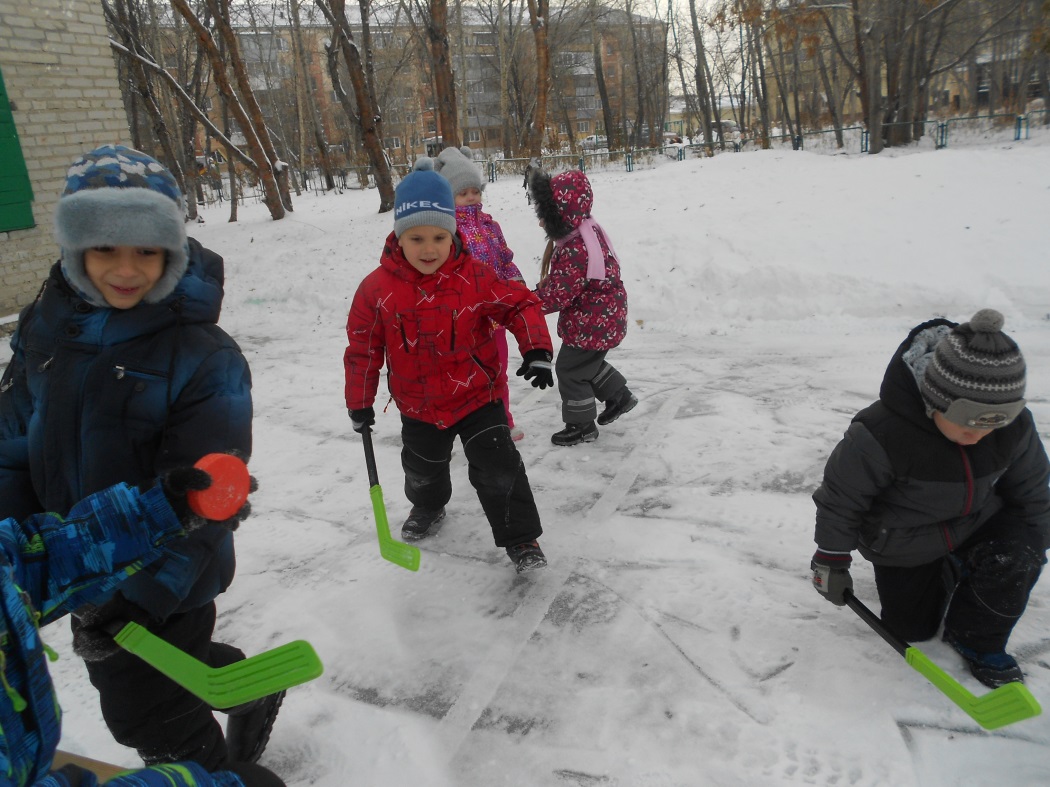 Спасибо за внимание.
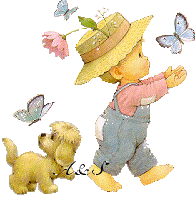 Игровые упражнения для развития мелкой моторики рук с карандашом.
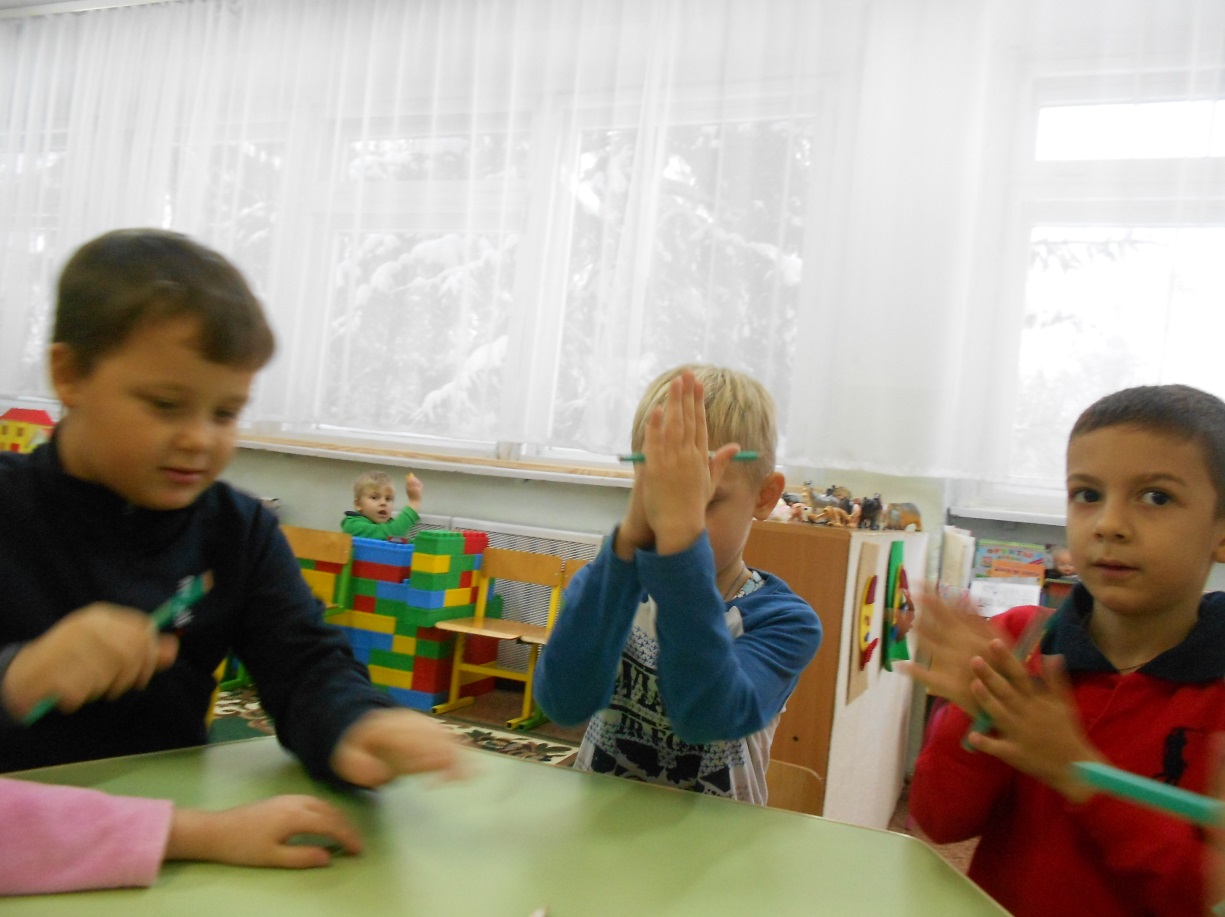 Игровые упражнения для развития мелкой моторики рук .
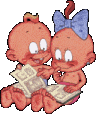 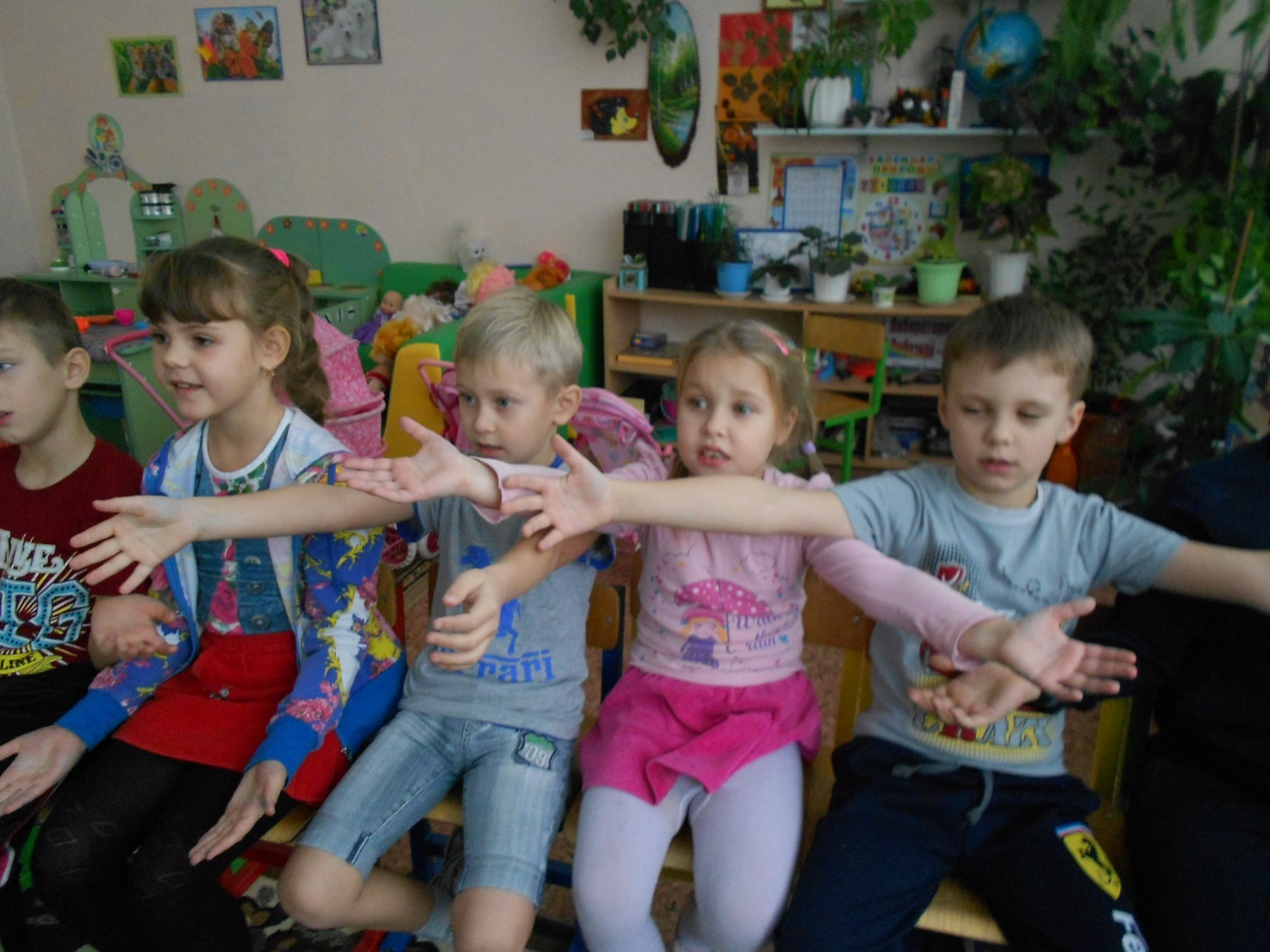